Tear Trough Rejuvenation
Dr Simon Berrisford
Outline
Tear trough is major concern in those seeking peri-orbital rejuvenation
It is a natural consequence of ageing of the anatomical attachments around the orbit
Historical treatments were surgical excision and chemical peels eg. Phenol
Today multiple modalities may be used such as BoNT and HA fillers
What is a tear trough?
Known as the naso-jugal groove
Caused by the orbicularis retaining ligament
This is weakest in the middle and attaches nasally
Loss of malar fat pads exposes this area further causing a groove in shadow
Can be demonstrated by flash photography
Tear Trough Anatomy
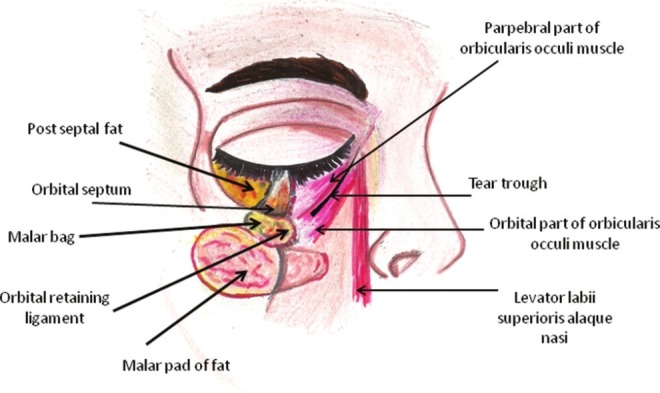 Grading the Trough
Saddick’s TTRS (Tear Trough Rating Scale)
Hyper-pigmentation
None -       1 point
Mild -         2 points
Moderate - 3 points
Intense  -    4 points
Grading the Trough
Prolapse of nasal fat pad
Mild             1 point
Moderate     2 points
Severe.        3 points
Grading theTrough
Rhytidosis
Mild                   1 point
Moderate           2 points
Severe               3 points
Grading the Trough
Each millimetre of depth is given one point
Hirmands Classification
Hirmand’s Classification
Hirmand’s Class 1
Hirmand’s Class 2
Hirmand’s Class 3
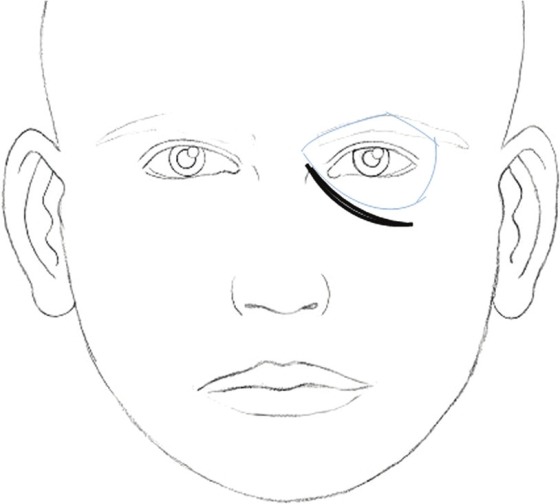 Example Tear Trough
Contraindications
Unrealistic expectations
Local infection
Allergy/hypersensitivity
Septal fat herniation
Connective tissue disease - elastosis
Risks
Central Retinal Artery occlusion = blindness
Oedema taking months to resolve.  DISCUSSION POINT
Post-inflammatory hyper pigmentation 
Bruising
Infection
Vascular compromise 
Lumps or nodules of product
Headache or migraine
Tyndall effect
Technique
Appropriate HA filler material
Teosyal Redensity II
Revolax Fine
Juvederm Ultra
Lambro’s Technique
Finger to guard orbit
Needle inserted into most lateral point of trough
Advanced to full length toward medial canthus
HA injected into deep dermis
Needle removed and multiple rows repeated
Massage to shape
Kane’s Technique
Skin of lower lid stretched 
30g needle at deepest point of trough
Injected above level of orbicularis oculi
Multiple threads inserted below deep rhytids
Stutman & Codner Technique
HA injected in pre-periosteal plane 
HA below level of orbicularis 
Again needle used with threading and cross-hatching
Steinsapir Technique
Again a needle
Serial puncture technique along trough
Starting laterally and moving nasally
Injection is flush to periosteum
0.1ml per injection
Consensus Group
Consensus Group of European and North and South American Experts to create best practice guideline
Recommendation was the Vertical Supraperiosteal Depot Technique VSDT
30g cannula
Marking up
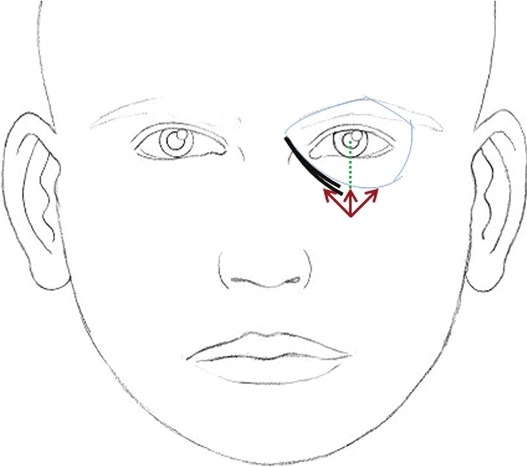 Markup in Vivo
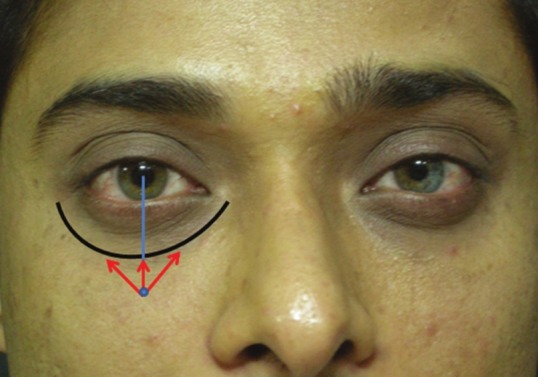 Consensus Technique
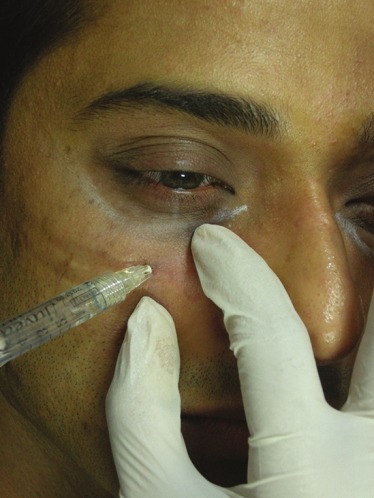 S
Sub periosteal injection via cannula - towards medial canthus
Consensus Technique
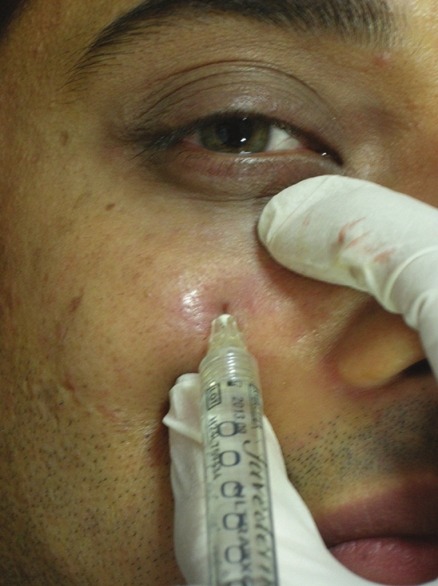 Sub periosteal injection towards mid pupillary line
Consensus Technique
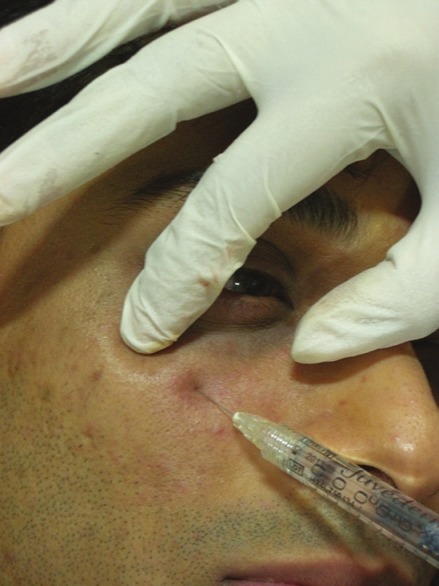 Sup periosteal injection towards lateral canthus
Consensus Technique
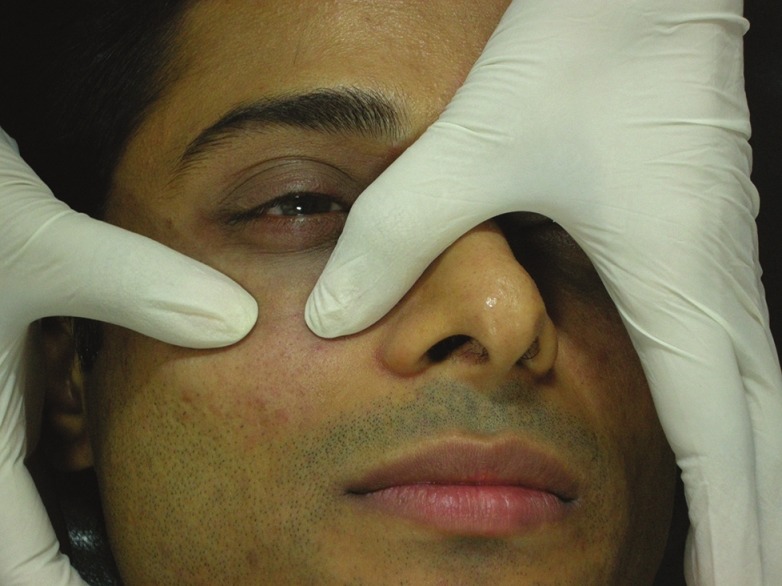 Massage product gently for even distribution
Practical Session
Treatment of two patients
Simon doing one and Ryan the other
Delegates can do own models
Simon providing some filler samples to use
sb@chestermedispa.co.uk
sb@chestermedispa.co.uk
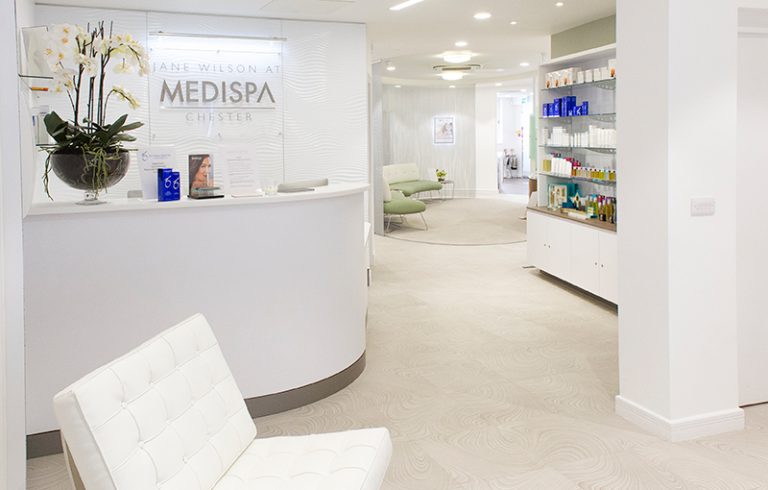